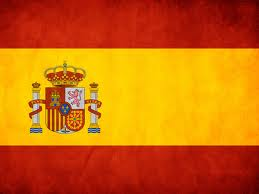 Capítulo 1

Mis amigos y yo
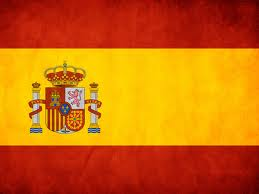 Primer Paso:Objetivos
Introduce yourself and others
Describe people
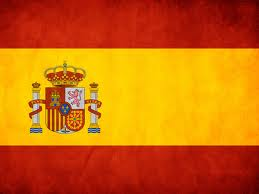 Apuntes #1 (1.1)Introduce yourself to others.
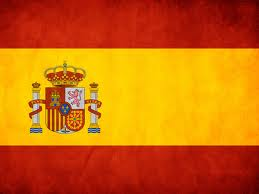 To state your name:



To state your age:


To state where you are from:
Me llamo_____.
Ejemplo: 
Me llamo Pedro. 

Tengo_______ años.
Ejemplo: Tengo dieciséis años.

Soy de ___________.
Ejemplo: Soy de Corona.
¿Cuántos años tienes?

¿Cómo te llamas?

¿ De dónde eres?
Questions that you can
ask when meeting
someone new.

How old are you?

What’s your name?

Where are you from?
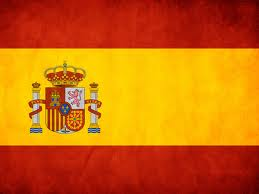